Talking about family
Using the verb ‘tener’
SSCs [rr], [r]
Y7 Spanish
Term 2.1 - Week 2 - Lesson 31
Victoria Hobson / Rachel Hawkes / Nick Avery Artwork: Mark Davies

Date updated: 11/08/22
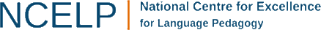 [Speaker Notes: Artwork by Mark Davies. All additional pictures selected are available under a Creative Commons license, no attribution required.

Learning outcomes (lesson 1):
Introduction of SSCs [r] and [rr]
Introduction of ‘tenemos’ and ‘tienen’
Word frequency (1 is the most frequent word in Spanish): 
7.2.1.2 (introduce) tenemos [tener-19]; tienen [tener-19]; perro [888]; abuelo [4796]; abuela [717];  primo [1451]; prima [3051]; bastante [308];  hermoso [980]; activo [1278]; fuerte [435]; trabajo² [152]
7.1.2.6 (revisit) necesitar [276]; usar [317]; llevar [75];  zapato [1477]; vaso [1609]; producto [394]; bolsa [1581]; camisa [1873]; cosa [69]
7.1.1.7 (revisit) pueblo [244]; equipo [373]; trabajo [152]; edificio [857]; plato [1808]; familia [233]; película [543]; vista [408]; isla [810]; grande [66]; interesante [616]

Source: Davies, M. & Davies, K. (2018). A frequency dictionary of Spanish: Core vocabulary for learners (2nd ed.). Routledge: London

The frequency rankings for words that occur in this PowerPoint which have been previously introduced in NCELP resources are given in the NCELP SOW and in the resources that first introduced and formally re-visited those words. 
For any other words that occur incidentally in this PowerPoint, frequency rankings will be provided in the notes field wherever possible.]
rr
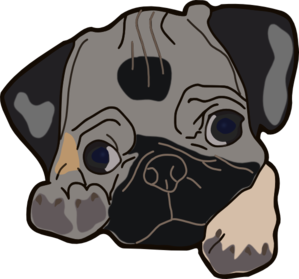 perro
[Speaker Notes: Introduce and elicit the pronunciation of the individual SSC ‘rr’ and then present and practise the pronunciation of the source word ‘perro’.

A possible gesture for this source word would be pretend to sniff around or to bark, or to hold up two hands as ‘paws’ with fingers bent over and make two, quick dipping motions on each of the two syllables pe-rro.]
rr
perro
[Speaker Notes: Repeat the sound and elicit the source word.]
rr
perro
[Speaker Notes: Repeat the sound and elicit the source word.]
correr
barrio
rr
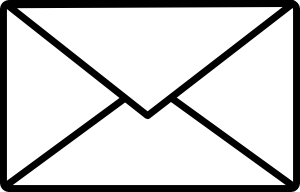 @
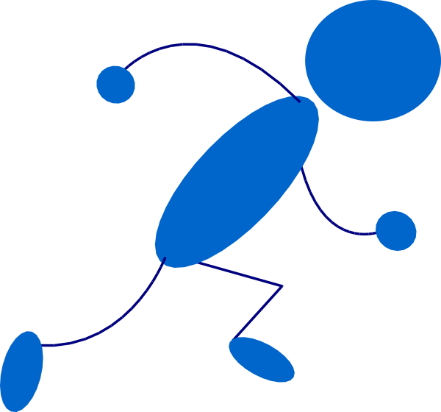 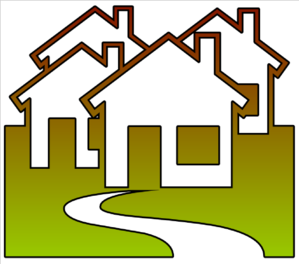 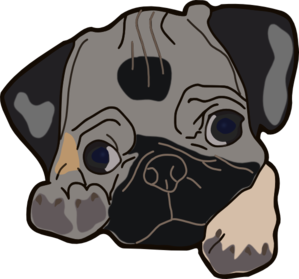 correcto
cerrar
perro
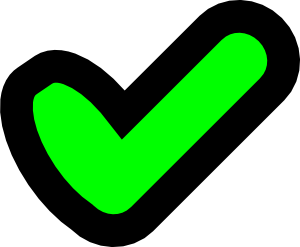 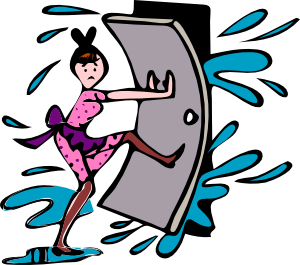 correo
[Speaker Notes: Introduce and elicit the pronunciation of the individual SSC ‘rr’ and then the source word again (with gesture, if using).Then present and elicit the pronunciation of the five cluster words.
The cluster words have been chosen for their high-frequency, from a range of word classes, with the SSC (where possible) positioned within a variety of syllables within the words (e.g. initial, 2nd, final etc.). Additionally, we have tried to use words that build cumulatively on previously taught SSCs (see the Phonics Teaching Sequence document) and do not include new SSCs. Where new SSCs are used, they are often consonants which have a similar symbol-sound correspondence in English.

Word frequency rankings: perro [888]; correr [343]; cerrar [521]; correo [1638]; barrio [940]; correcto [1467]Source: Davies, M. & Davies, K.  (2018). A Frequency Dictionary of Spanish: Core vocabulary for learners (2nd ed.) London: Routledge.]
correr
barrio
rr
correcto
cerrar
perro
correo
[Speaker Notes: Without the images, students focus this time again closely on the SSC and the cluster words.]
rr
correr
barrio
correcto
cerrar
perro
correo
[Speaker Notes: Without the images or sound, students have to pronounce the words themselves.]
r
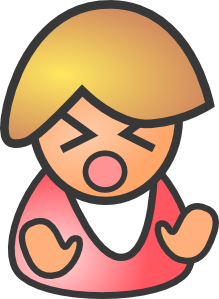 pero
[Speaker Notes: Introduce and elicit the pronunciation of the individual SSC ‘r’ and then present and practise the pronunciation of the source word ‘pero’.

A possible gesture for this source word would be hold up your right hand, palm facing away, as if raising an objection or rejecting something.NB: Picture and gesture are abstract and pupils need to be told that ‘pero’ means ‘but’.]
r
pero
[Speaker Notes: Repeat the sound and elicit the source word.]
r
pero
[Speaker Notes: Repeat the sound and elicit the source word.]
caro
abro
r
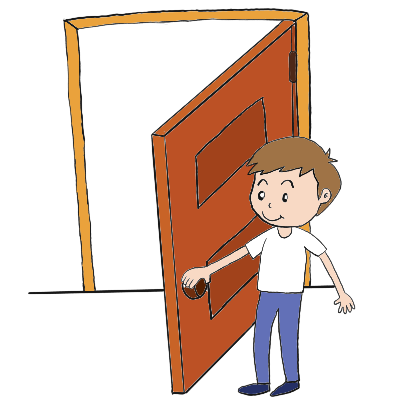 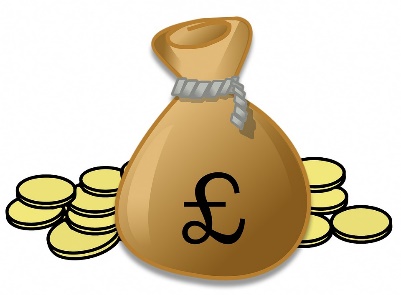 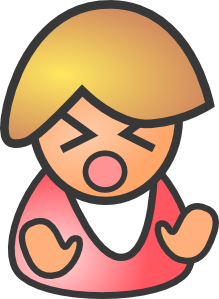 Francia
seria
pero
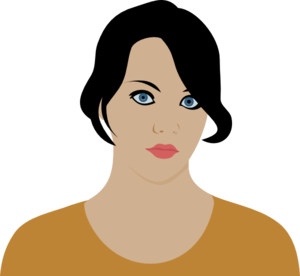 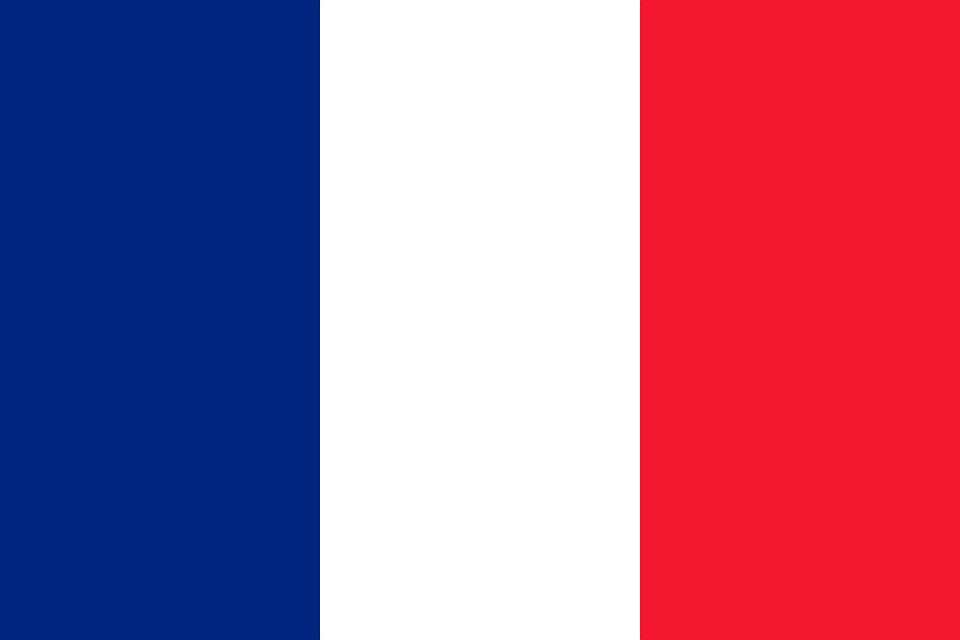 sobre
[about; on top of]
[Speaker Notes: Introduce and elicit the pronunciation of the individual SSC ‘r’ and then the source word again (with gesture, if using).Then present and elicit the pronunciation of the five cluster words.
The cluster words have been chosen for their high-frequency, from a range of word classes, with the SSC (where possible) positioned within a variety of syllables within the words (e.g. initial, 2nd, final etc.). Additionally, we have tried to use words that build cumulatively on previously taught SSCs (see the Phonics Teaching Sequence document) and do not include new SSCs. Where new SSCs are used, they are often consonants which have a similar symbol-sound correspondence in English.

Word frequency rankings: pero [30]; caro [2179]; Francia [939]; sobre [62]; abrir [246]; rico[398]Source: Davies, M. & Davies, K.  (2018). A Frequency Dictionary of Spanish: Core vocabulary for learners (2nd ed.) London: Routledge.]
caro
abro
r
Francia
seria
pero
sobre
[Speaker Notes: Without the images, students focus this time again closely on the SSC and the cluster words.]
caro
abro
r
seria
pero
Francia
sobre
[Speaker Notes: Without the images or sound, students have to pronounce the words themselves.]
escuchar
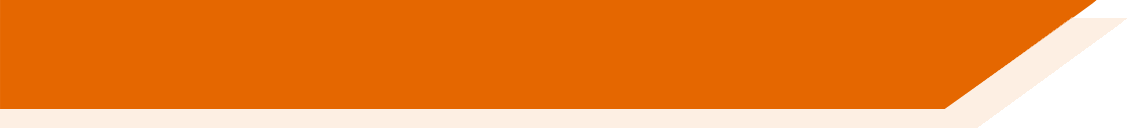 ¿r o rr?
Escucha y escribe la letra.  ¿Es ‘r’ o ‘rr’?
Escucha otra vez.  Escribe la palabra en español.
rr
correo
r
abrir
1
6
r
r
dar
seria
2
7
rr
rr
cerrar
correcto
3
8
correr
perro
rr
rr
4
9
r
pero
r
caro
10
5
[Speaker Notes: Timing: 4 minutes

Aim: to distinguish between the [r] and [rr] SSC when listening

Procedure: 
Students should write 1 to 10 in their exercise book.
Teacher clicks on the number button to play the word. On the first listen students should aim to write either ‘r’ or ‘rr’. On the second listen they can check and then write the whole word.
Teacher then clicks to reveal the ‘r’ ‘or ‘rr’ and then clicks again to show the full word, allowing the teacher to elicit individual answers from students.
 
TRANSCRIPT
abrir
dar
correcto
perro
pero
correo
seria
cerrar
correr
 caro]
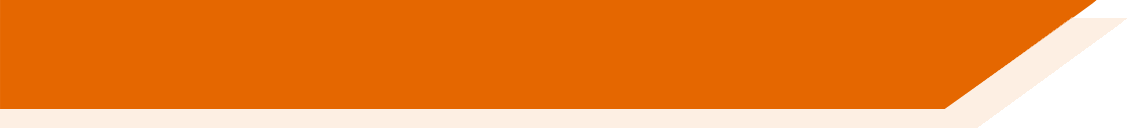 Vocabulario
60
Segundos
0
INICIO
[Speaker Notes: Timing: 5 minutes

Aim: to learn or recap vocabulary

Procedure:
Pupils either work by themselves or in pairs, reading out the words and recapping their English meaning (1 minute).
The teacher clicks to remove the English meanings and pupils have one minute to try to recall them by looking at the Spanish. The teacher can click on the ‘inicio’ button’ to run the time or keep time themselves.
The teacher then clicks and the Spanish meanings are removed. The pupils try to recall them, looking at the English (1 minute). The teacher can start the timer again in the same way as before.

Notes:
Further rounds of learning can be facilitated by one pupil turning away from the board, and his/her partner asking him/her the meanings.  This activity can work from L2  L1 or L1  L2.

Vocabulary frequency rankings (1 is the most common word in Spanish):  
tenemos [tener-19]; tienen [tener-19]; perro [888]; abuelo [4796]; abuela [717];  primo [1451]; prima [3051]; bastante [308];  hermoso [980]; activo [1278]; fuerte [435]; trabajo² [152]]
Soy Isobel, hablo de mi familia.
el tío = uncle
la tía = auntie
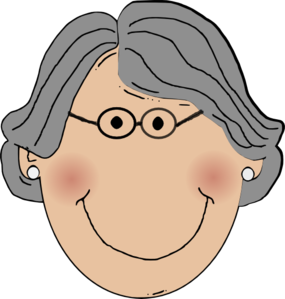 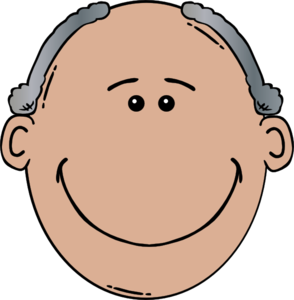 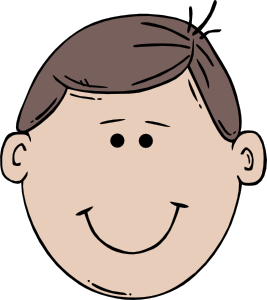 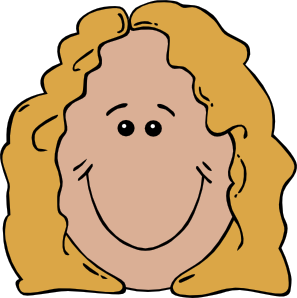 el abuelo
Paco
la abuela
Sofia
Carlos
la tía
Ana
el tío
Martín
Emilia
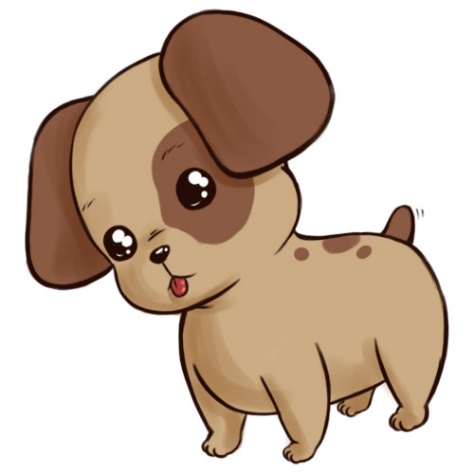 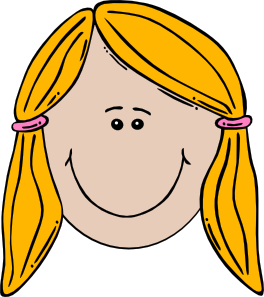 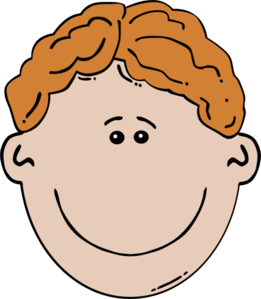 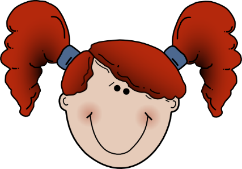 el perro
Chu-chu
el primo
la prima
Luca
Lorena
Isobel
[Speaker Notes: Timing: 6 minutes (for slides 10-17)

Aim: to recap and embed family member vocabulary and revise adjective agreements.

Procedure:
1. Teachers could begin by clarifying who is who to revise the family members.  Students could be asked to write the name of the person, with the correct word in Spanish e.g Paco = el abuelo etc.  Or this could be done orally – in pairs give the Spanish and then the teacher takes feedback by asking ¿Quién es Paco? etc.
2. The teacher then clicks to reveal the word for each family member which will cover the name. The order is abuelo; abuela; tío; tía; (the gloss will be revealed for these two new words at the same time); primo; prima. This allows the teacher to ask for individual pupils to answer each question. If the teacher has asked ‘¿Quién es Paco?’, then the answer can simply be ‘el abuelo’. Later in the scheme of work, the use of ‘de’ for possession will be taught explicitly (e.g. ‘Paco es el abuelo de Isobel’).

Note:
‘tío’ and ‘tía’ are included in this activity to support the recycling of adjectives. Since they aren’t vocabulary items this week, a gloss is provided.]
El perro es bonito.
Es bonito… ¿la abuela, la prima o el perro?
Isobel
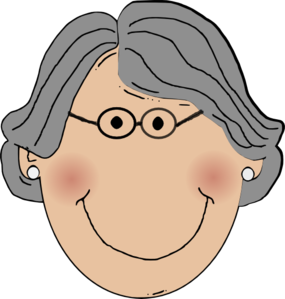 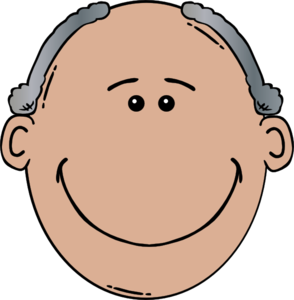 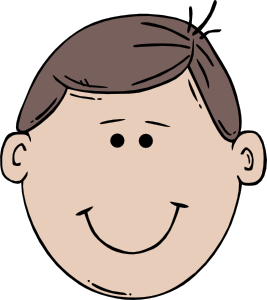 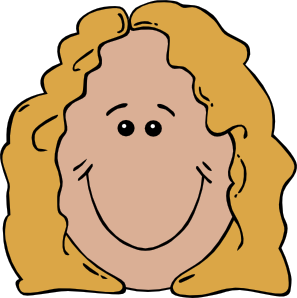 Paco
Sofia
Carlos
Ana
Martín
Emilia
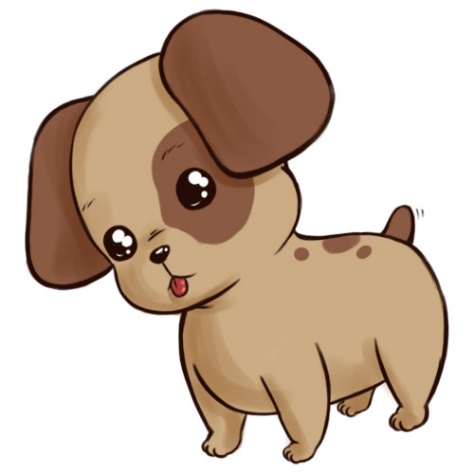 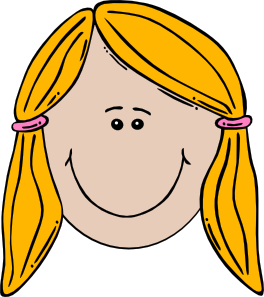 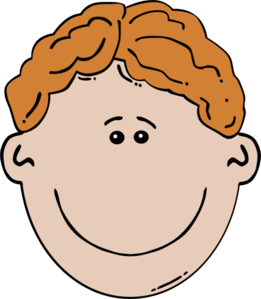 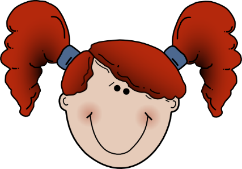 Chu-chu
Luca
Lorena
Isobel
[Speaker Notes: Procedure: (for this and the next 6 slides)
The teacher clicks and a sentence appears to describe a member of the family with three potential answers circled.  Students use the clue by looking at the adjective ending to give their answer.  Students can either write the response in their exercise books / on mini-whiteboards or say the answer out loud as a choral response.
The teacher clicks again to reveal the answer in Spanish, and the chance to explain why it is correct. This offers an opportunity for teachers to check understanding by asking for the English translation.
Repeat the process for the following slides.
The last slide in this sequence uses the adjective ‘fuerte’ which will lead to all answers being correct.]
Es activa… ¿el abuelo, la tía o el perro?
La tía es activa.
Isobel
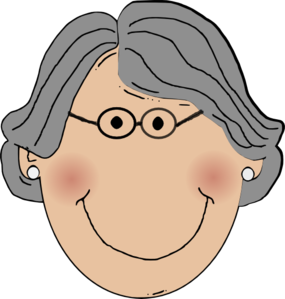 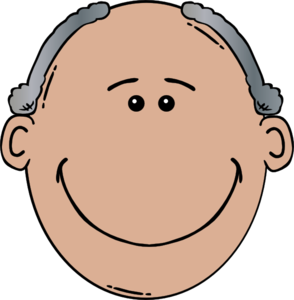 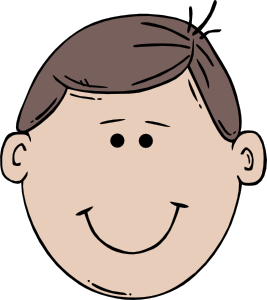 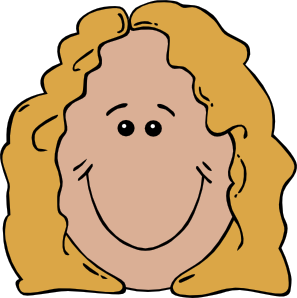 Paco
Sofia
Carlos
Ana
Martín
Emilia
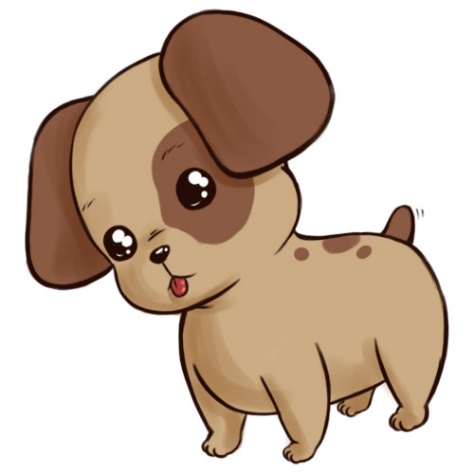 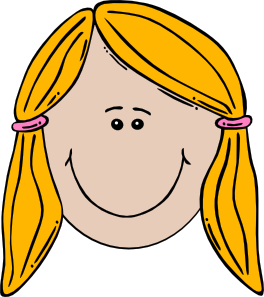 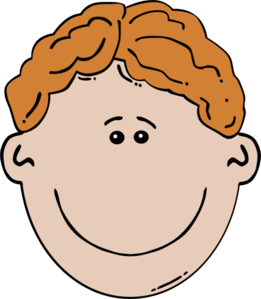 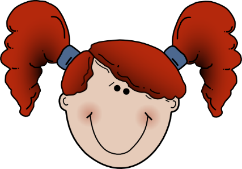 Chu-chu
Luca
Lorena
Isobel
Es hermosa… ¿el abuelo, la abuela o el tío?
La abuela es hermosa.
Isobel
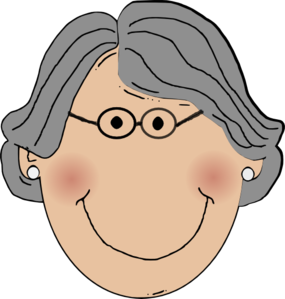 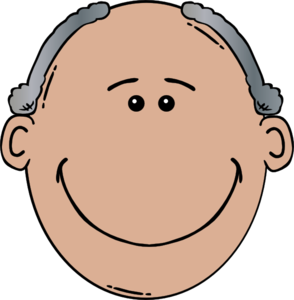 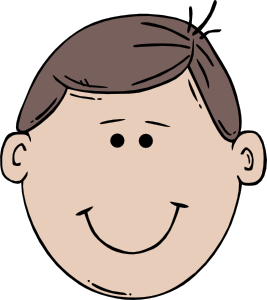 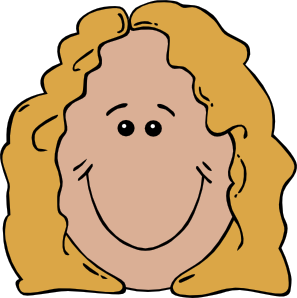 Paco
Sofia
Carlos
Ana
Martín
Emilia
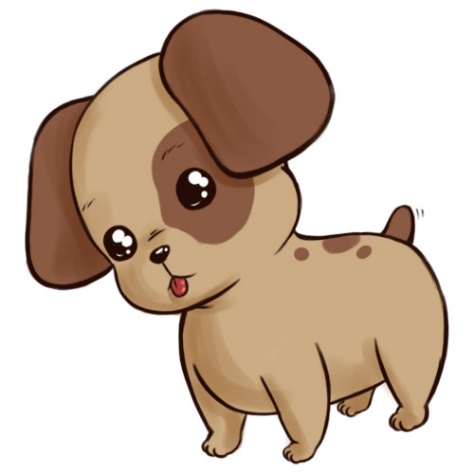 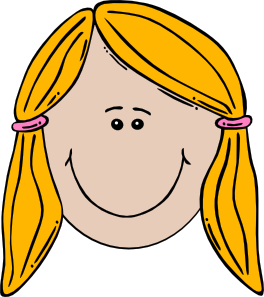 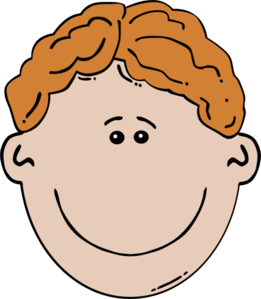 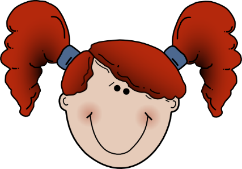 Chu-chu
Luca
Lorena
Isobel
El primo es simpático.
Es simpático… ¿la prima, el primo o la tía?
Isobel
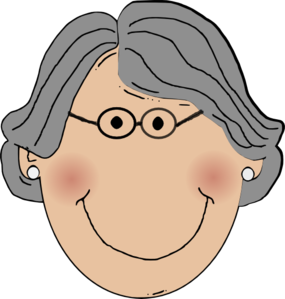 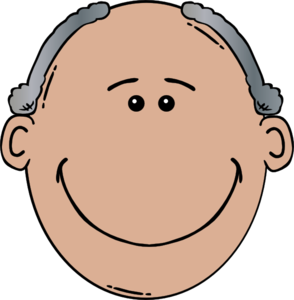 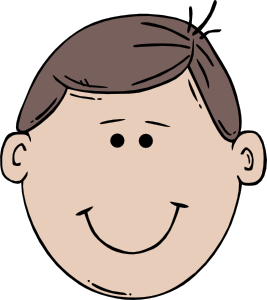 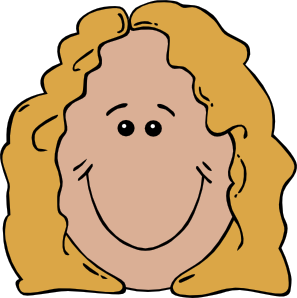 Paco
Sofia
Carlos
Ana
Martín
Emilia
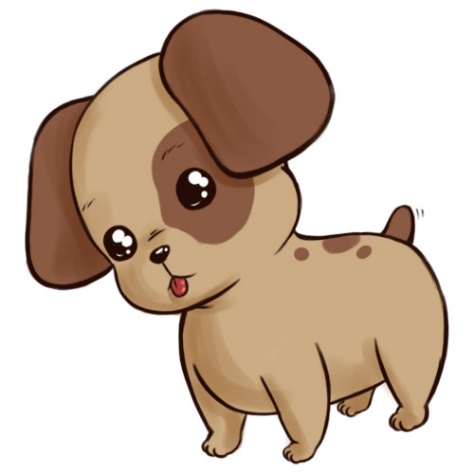 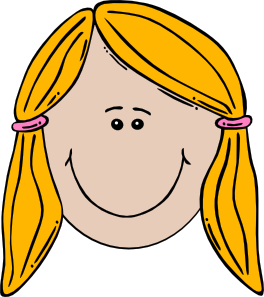 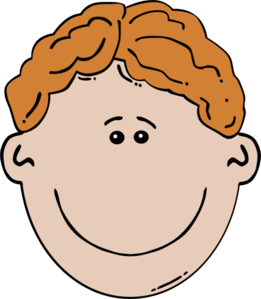 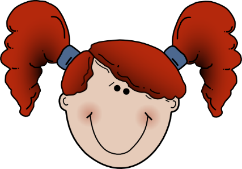 Chu-chu
Luca
Lorena
Isobel
Es hermoso… ¿la prima, el tío o la tía?
El tío es hermoso.
Isobel
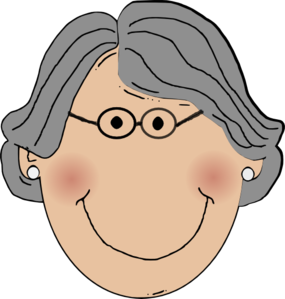 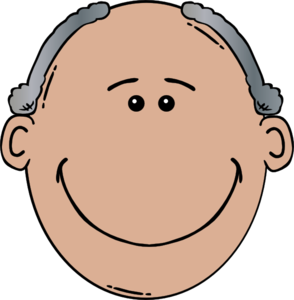 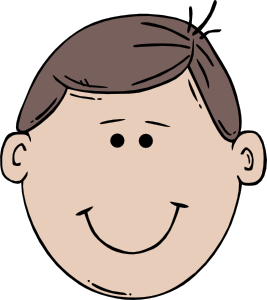 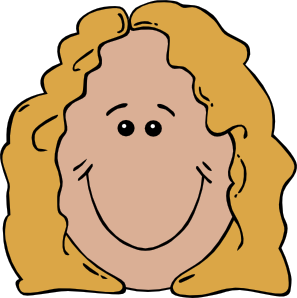 Paco
Sofia
Carlos
Ana
Martín
Emilia
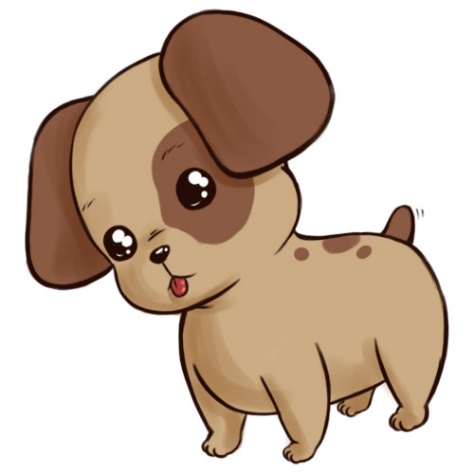 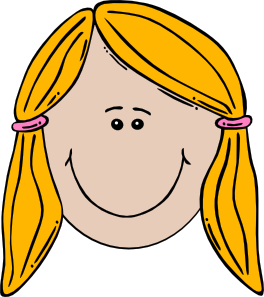 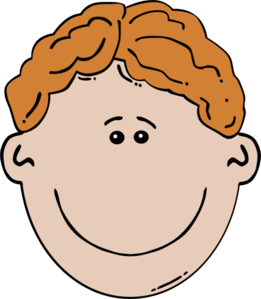 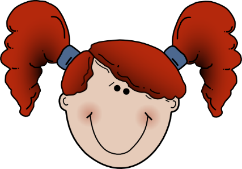 Chu-chu
Luca
Lorena
Isobel
Es famosa… ¿la prima, el abuelo o el tío?
La prima es famosa.
Isobel
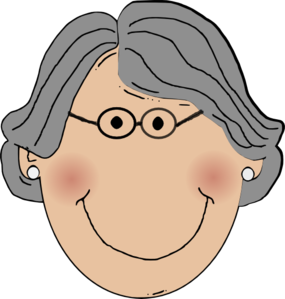 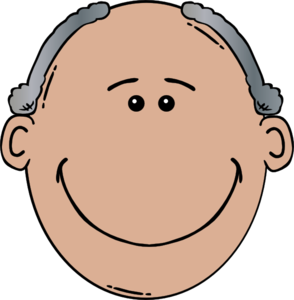 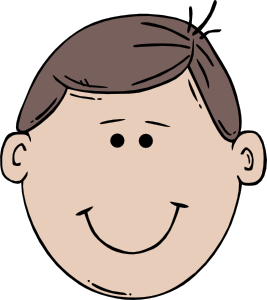 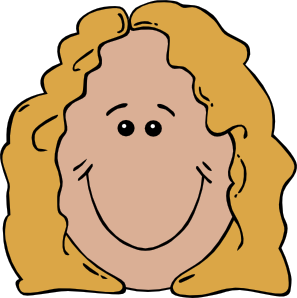 Paco
Sofia
Carlos
Ana
Martín
Emilia
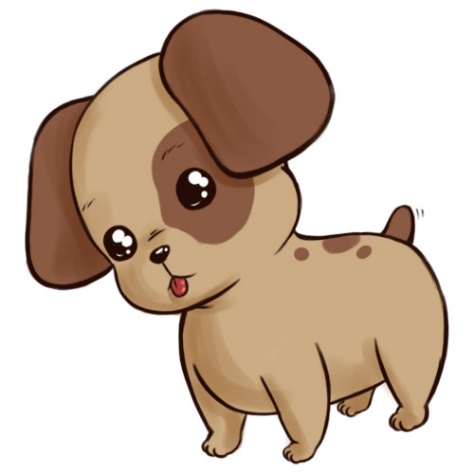 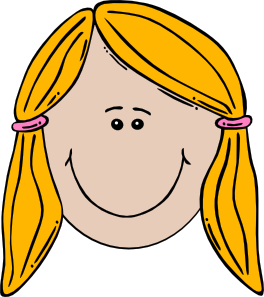 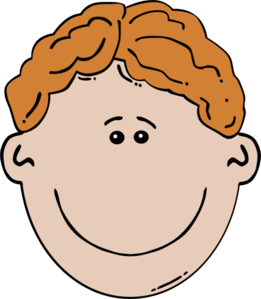 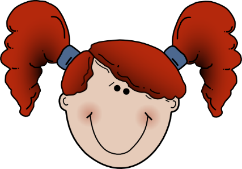 Chu-chu
Luca
Lorena
Isobel
El abuelo/la abuela/la prima es fuerte.
Es fuerte… ¿la abuela, el abuelo o la prima?
Isobel
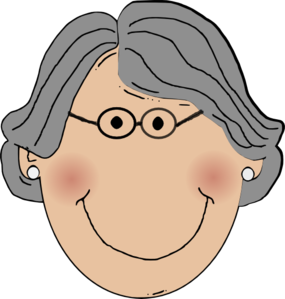 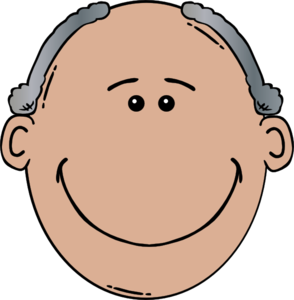 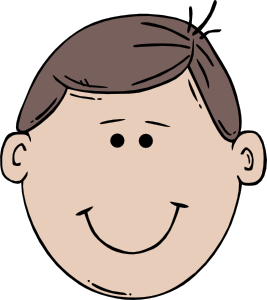 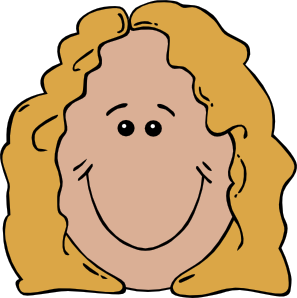 Paco
Sofia
Carlos
Ana
Martín
Emilia
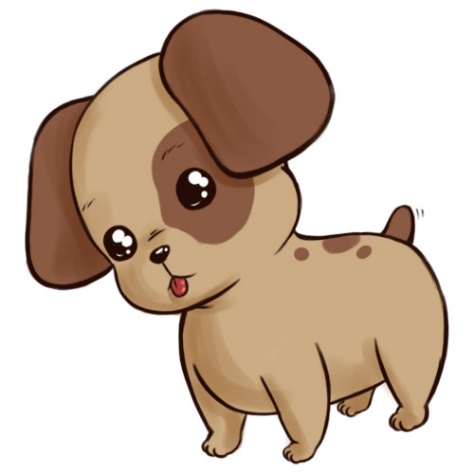 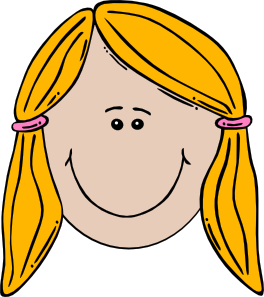 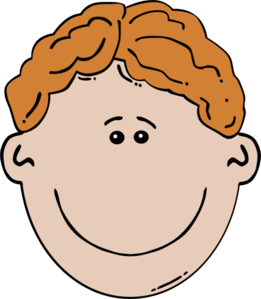 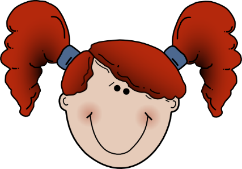 Chu-chu
Luca
Lorena
Isobel
[Speaker Notes: Note:
Remind students that ‘fuerte’ can refer to any of them (in the same way as other adjectives they have seen, like ‘alegre’, ‘interesante’).]
tener
[to have | having]
tengo
[ I have ]
[Speaker Notes: Timing: 1 minute (slides 18 and 19)

Aim: to recap the verb ‘tener’ and the I form ‘tengo’, and then introduce the ‘tenemos’ form.

Procedure:
 The teacher clicks to show ‘tener’, then clicks again to show a question button ask for the meaning. The next click reveals the meaning in English.
 The teacher clicks to show ‘tengo’, and follows the same procedure to ask for the meaning and then to reveal it.]
tenemos
[we have]
Tenemos un abuelo. Es famoso.
[We have a grandad. He is famous.]
[Speaker Notes: Aim: to introduce ‘tenemos’ form of tener

Procedure:
1. The teacher clicks to show ‘tenemos’ and the meaning at the same time.
2. The teacher clicks again to show ‘tenemos’ used in a short sentence. The teacher can ask for the meaning before clicking to reveal the translation.]
Lee las descripciones.  Escribe en inglés.  ¿Cómo son las familias?
leer
leer
Tenemos dos primos en Inglaterra.
Tengo un abuelo. Es activo.
Tengo una familia. Es interesante.
Tenemos una familia. Es grande.
el tío = uncle
la tía = auntie
Tengo una prima. Es simpática.
Tenemos un perro. Es bastante tonto.
Tengo un tío y una tía.
Tenemos una abuela. Es alegre.
Los primos (“we have”)
Isobel (“I have”)
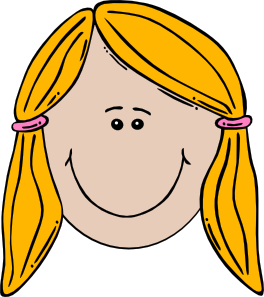 a big family
an interesting family
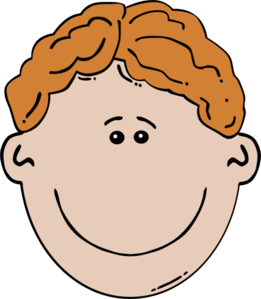 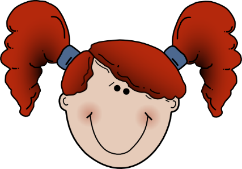 an active grandad
two cousins in England
a cheerful grandma
an aunt and uncle
Isobel
Los primos
a quite silly dog
a nice cousin
[Speaker Notes: Timing: 4 minutes

Aim: reading activity pairing up and contrasting the meaning of ‘tengo’ and ‘tenemos’, recapping family members and adjective meanings

Procedure:
The teacher tells students to copy the grid into their exercise books, drawing attention to the ‘I have’ column on the left, and the ‘we have’ column on the right.
Students write their answers in English in the correct columns, focusing on the ‘tengo’ and ‘tenemos’ verbs in each sentence.
The teacher clicks to go through the answers, first those in the ‘Isobel’ column (one click to show each answer), and then followed by those in the ‘los primos’ column.]
La familia visita una isla.  ¿Qué tiene la familia?
escuchar
escuchar
Marca ‘tengo’ o ‘tenemos’.
Escribe las cosas en español y marca el adjetivo correcto.
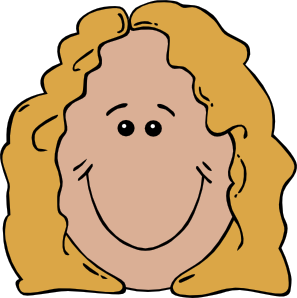 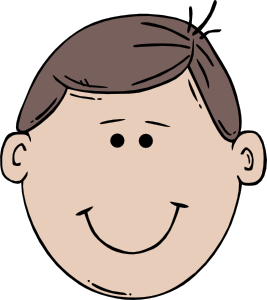 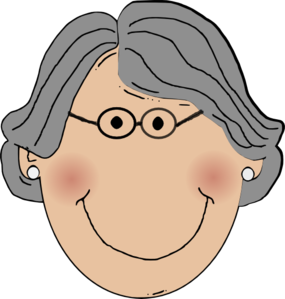 We have
I have
unos productos
A
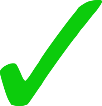 una vista
B
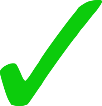 un equipo
C
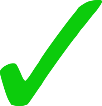 unas bolsas
D
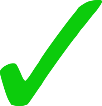 una camisa
E
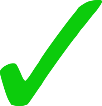 unos zapatos
F
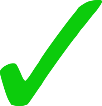 unas cosas
G
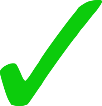 un vaso
H
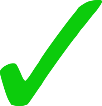 [Speaker Notes: Timing: 8 minutes

Aim: listening exercise pairing up and contrasting ‘tengo’ and ‘tenemos’, revisiting vocabulary from 1.1.7/ 1.2.6 and practising adjective agreements

Procedure:
The pupils should copy the grid into their exercise books. The teacher clicks to reveal the instructions one by one to fill in the table. The teacher should tell the pupils to put a tick in either the ‘I have or ‘we have’ column, then write the object in Spanish, using the indefinite article (un, una, unos, unas), and then either to write the correct adjective from the 2/4 options, or write each adjective down and then circle the correct one.
The teacher clicks on the letter button to play the recording. The adjective will be ‘beeped out’ in the recording so pupils need to decide what the correct adjective agreement will be based on the product heard.
When finished the teacher clicks to reveal the individual answers for each question, one click to show each answer, allowing pupils to answer each one.
If required, the teacher can ask the pupils what the complete sentence means in English.

Transcript
Tengo unos productos [beep]
Tenemos una vista [beep]
Tengo un equipo [beep]
Tengo unas bolsas [beep]
e) Tenemos una camisa [beep]
f) Tenemos unos zapatos [beep]
g) Tengo unas cosas [beep]
h) Tenemos un vaso [beep]

Notes
Vocabulary from 1.1.7/ 1.2.6 revisited here]
Persona A
a grandma
escribir / hablar / escuchar
escribir / hablar / escuchar
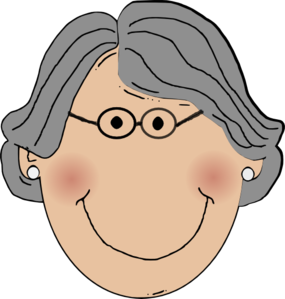 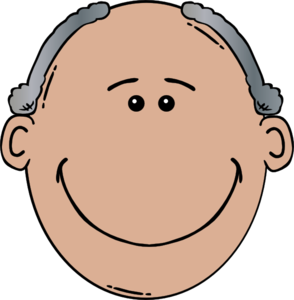 Sentence with tenemos
Sentence with tengo
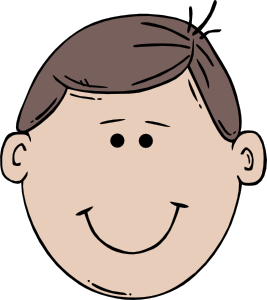 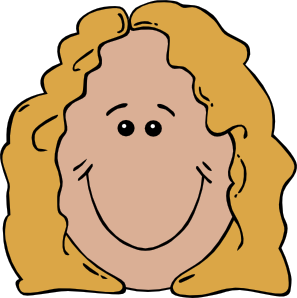 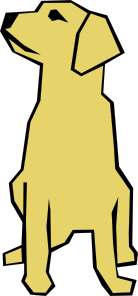 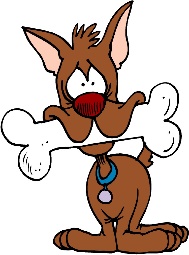 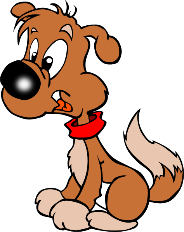 Tengo una abuela.
Tenemos una abuela.
¿Quién?
Paco
Sofía
Carlos
Ana
Raúl
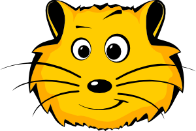 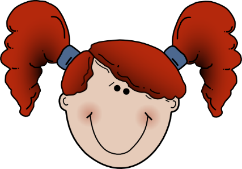 Emilia
Martín
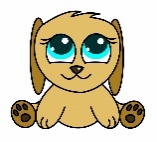 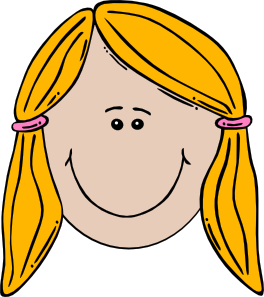 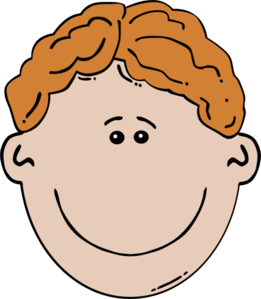 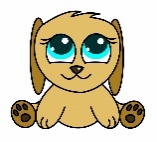 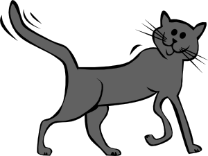 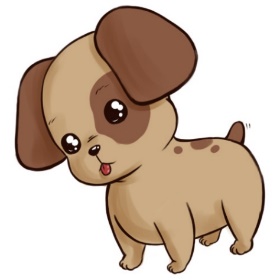 Luca y Lorena
Isobel
Lorena
Luca
Isobel
[Speaker Notes: Timing: 10-12 minutes (for slides 22-25)

Aim: writing, speaking and listening practice with ‘tengo’ and ‘tenemos’, using family members

Procedure:
1. Use this slide to model the instructions of this next activity to students. 
2. Teachers should hand out the blank grids first to help the students understand the exercise.
3. The teacher explains to students they are going to write three sentences using I have and three using we have for the words they are given.  Use the animation on this slide to model the instructions.
4. The teacher clicks to show ‘a sentence with tengo, then clicks again to show ‘tengo una abuela’, and then who that would refer to (Isobel). The teacher then clicks again to show an example with ‘tenemos’, (tenemos una abuela), and then clicks to show that the answer would be Luca y Lorena.
4. Students need to use the image of the family tree, their knowledge of family members from this lesson together with other family member words (brother and sister from Y7 Term 1.2 Week 7).  Students also need the word for cat which is from 1.1 wk4.   Teachers could do a quick knowledge check by eliciting these three words from students and writing them up on the board if they think that would help.
5. Students write their three sentences starting with tengo and three starting with tenemos for the family members they have been given (for prompts, see slide 24).  Students must also write the answer– this is so they have already thought through the response to be able to check it against what their partner will say. 
6. Partner A will say one of their sentences to partner B, who has to identify the correct name.  The family tree will need displaying on the board throughout this activity.  Partners take it in turns thereafter.
7. Students will need to think carefully about the meanings of tengo and tenemos to arrive at their answers given that the vocabulary items do not yield the response alone. 
8. When the teacher has explained the activity, click to move on to the next family tree slide which should be left visible for the duration of the activity.]
escribir / hablar / escuchar
escribir / hablar / escuchar
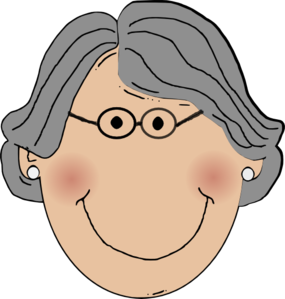 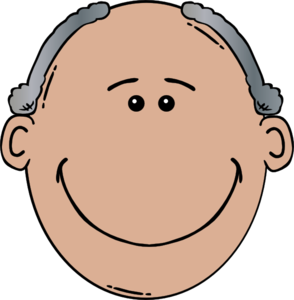 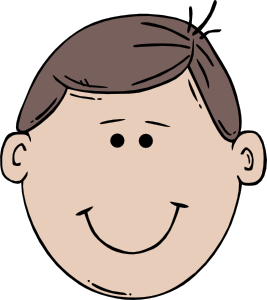 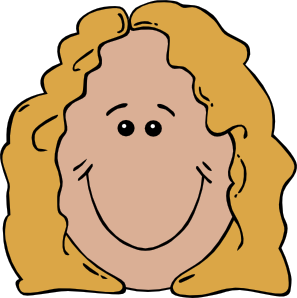 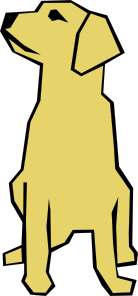 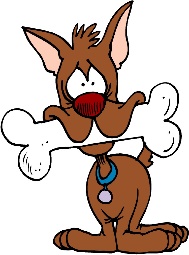 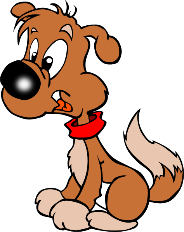 Paco
Sofía
Carlos
Ana
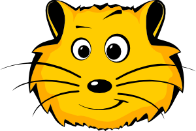 Raúl
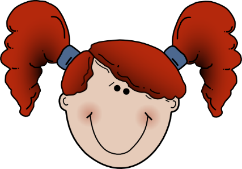 Emilia
Martín
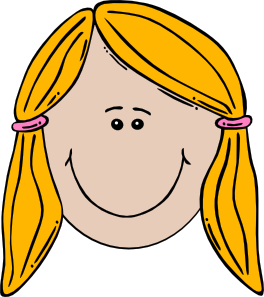 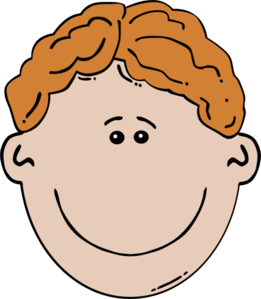 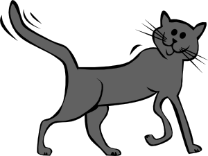 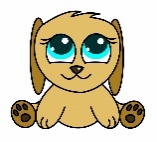 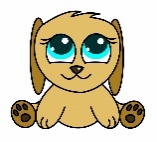 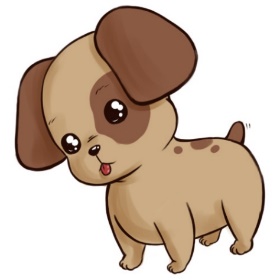 Lorena
Luca
Isobel
[Speaker Notes: Procedure:
1. Teachers need to leave this slide up for the duration of the activity for students to refer to when writing their sentences and for them to check their answers when listening to their partner’s sentences.]
Persona A
a grandad & grandma
a cat
a brother
Write three sentences starting with tengo and three with tenemos for the family members you have been given.  Use the family tree to work out the answer.  Take it in turns to say them to your partner who has to work out the answer.
Persona B
two dogs
a female cousin
a dog
Write three sentences starting with tengo and three with tenemos for the family members you have been given.  Use the family tree to work out the answer. Take it in turns to say them to your partner who has to work out the answer.
1)
1)
2)
2)
3)
3)
1)
1)
2)
2)
3)
3)
[Speaker Notes: Worksheet for printing for writing/speaking/listening exercise

Notes
1. Blank copy for printing should teachers wish to use this as a worksheet.  Cut down the middle to give out the correct parts to each pair.  
2. Partners should not have sight of each others’ sheets.  
3. English instructions are given on this student worksheet.  Teachers could delete the text box should it not be needed.  NB font size is 12 given that this is a slide to be printed and not intended to be projected.]
Persona A
1) a grandad & grandma
2) a brother
3) a dog
Persona B
1) two dogs
2) a female cousin
3) a cat
escribir / hablar / escuchar
escribir / hablar / escuchar
Tengo un abuelo y una abuela.
1)
1)
Tengo dos perros.
Lorena.
Isobel.
2)
2)
Tengo un hermano.
Tengo una prima.
Isobel.
Lorena.
Tengo un perro.
3)
3)
Tengo un gato.
Luca.
Isobel.
Tenemos un abuelo y una abuela.
1)
1)
Tenemos dos perros.
Carlos y Ana.
Luca y Lorena.
2)
Tenemos un perro.
2)
Tenemos una prima.
Luca y Lorena.
Paco y Sofía.
Tenemos un hermano.
3)
3)
Tenemos un gato.
Carlos y Martín.
Emilia y Martín.
[Speaker Notes: Answer slide for writing/speaking/listening activity

Procedure
Teachers could choose to use this slide to check through students’ answers. 
Teachers should either use the custom animation to go through answers individually  (first Persona A, then Persona B) or showing the answers all at once so students can quickly check their sentences as the final bringing together of this activity.]
Talking about family
Using the verb ‘tener’
SSCs [rr], [r]
Y7 Spanish
Term 2.1 - Week 2 - Lesson 32
Victoria Hobson / Rachel Hawkes / Nick Avery Artwork: Mark Davies

Date updated: 14/08/21
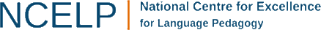 [Speaker Notes: Artwork by Mark Davies. All additional pictures selected are available under a Creative Commons license, no attribution required.

Learning outcomes (lesson 2):
Consolidation of SSCs [r] and [rr]
Consolidation of ‘tiene’ and ‘tienen’
Word frequency (1 is the most frequent word in Spanish): 
7.2.1.2 (introduce) tenemos [tener-19]; tienen [tener-19]; perro [888]; abuelo [4796]; abuela [717];  primo [1451]; prima [3051]; bastante [308];  hermoso [980]; activo [1278]; fuerte [435]; trabajo² [152]
7.1.2.6 (revisit) necesitar [276]; usar [317]; llevar [75];  zapato [1477]; vaso [1609]; producto [394]; bolsa [1581]; camisa [1873]; cosa [69]
7.1.1.7 (revisit) pueblo [244]; equipo [373]; trabajo [152]; edificio [857]; plato [1808]; familia [233]; película [543]; vista [408]; isla [810]; grande [66]; interesante [616]

Source: Davies, M. & Davies, K. (2018). A frequency dictionary of Spanish: Core vocabulary for learners (2nd ed.). Routledge: London

The frequency rankings for words that occur in this PowerPoint which have been previously introduced in NCELP resources are given in the NCELP SOW and in the resources that first introduced and formally re-visited those words. 
For any other words that occur incidentally in this PowerPoint, frequency rankings will be provided in the notes field wherever possible.]
escuchar
escuchar
Escucha las frases.  Marca cada vez que hay una ‘r’ 
y una ‘rr.’  Luego, escribe las palabras o la frase en español.
1
Estudiar arte es importante.
2
La señora es seria pero es interesante.
3
Tienes cuatro correctas.
El perro es grande y está en Inglaterra.
4
[Speaker Notes: Timing: 3 minutes

Aim: listening exercise practising distinguishing between [r] and [rr] SSC.

Procedure:
1: Students should copy the grid into their exercise books.
2. Teacher clicks the button to play the phrase, students tally how many [r[ and [rr] SSCs they hear in the correct column, and then write out the full sentence. The recording can be repeated 2/3 times according to need.

Transcript
Estudiar arte es importante.
La señora es seria, pero es interesante.
Tienes cuatro correctas.
El perro es grande y está en Inglaterra.

Notes
There are then two levels of differentiation available.
Students write the words containing the target SSCs in Spanish.
Higher ability students may be able to transcribe the whole sentence.
The vocabulary used here is all known to students, taken from previously learned vocab sets.]
tener
[to have | having]
tiene
[s/he has | it has]
[Speaker Notes: Timing: 1 minute (slides 28 and 29).

Aim: to recap meanings of ‘tiene’ and introduce ‘tienen’

Procedure:
1. The teacher clicks to show ‘tener’ and asks for the meaning. Clicking again shows the translation
2. The teacher clicks to show ‘tiene’ and asks for the meanings. Clicking again show the answer.]
tienen
[they have]
Tienen un gato. Es hermoso.
[They have a cat. It’s beautiful]
[Speaker Notes: Aim: to introduce ‘tienen’ and show use 

Procedure:
The teacher clicks to show ‘tienen’ and its meaning.
Clicking again shows an example of a sentence using ‘tienen’. A student could be asked for the meaning of the sentence before another click will show the translation.]
Organiza los adjetivos. Hay dos opciones.
1)
2)
-o
-a
-os
-s
-as
blanco		feo		interesante	         rico		         	  	caro	    importante  	antiguo	guapo	        artístico	   alegre         bonito          bueno		bajo		tonto		fuerte			serio	  nervioso       tranquilo	      alto	grande 	raro pequeño               famoso 	      hermoso	                activo		barato
[Speaker Notes: Timing: 5 minutes

Aim: to recap adjective agreements

Procedure:
The teacher can either use the adjective on the previous slide ‘es hermoso’ to lead in to a reminder of questions eliciting answers about how adjectives agree in gender and number. Both patterns covered so far in the SoW are practised here, and this activity will be useful for the forthcoming activities in this lesson
Teachers ask students to write the adjectives down in two columns depending on whether the ending will change ‘o/a/os/as’ or ‘e/es’. As an alternative, this exercise could be done orally.

Notes:
The shapes offer a visual representation of the possible endings.  Elicit the responses from the students as to when to use the different endings and therefore which type of adjective will go in each box.]
Answers
blanco
feo
rico
caro
antiguo
guapo
artístico
bonito
bueno
bajo
tonto
serio
nervioso
tranquilo
alto
raro
pequeño
famoso
hermoso
activo
barato
o
a
interesante
importante
alegre
fuerte
grande
os
s
as
[Speaker Notes: Answer slide for the previous activity

Notes:
Teachers should take this opportunity to revisit the meaning of these adjectives. This could either be done by going through each word one by one or by saying ‘white, masculine plural’ and asking students to say ‘blancos’, or doing it from L2 to L1, saying ‘blancos’ and asking for the answer ‘white, masculine plural’.]
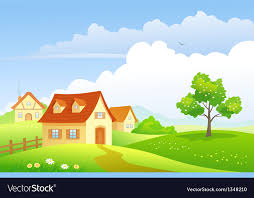 leer
leer
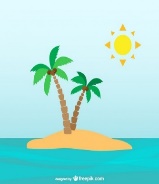 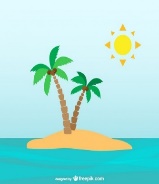 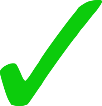 beautiful views
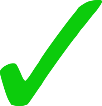 big buildings
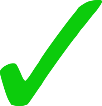 a famous football team
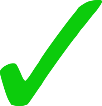 cheap dishes
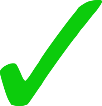 interesting work
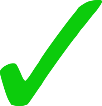 expensive products
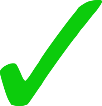 famous families
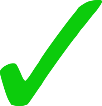 films of Spanish culture
[Speaker Notes: Timing: 5 minutes

Aim: reading exercise pairing up ‘tiene’ and ‘tienen’ to practise understanding their different meanings.

Procedure:
Teachers can decide here how much of the grid students copy into their exercise book, whether they write the sentence or not. 
The key element for students is to recognise ‘tiene’ or ‘tienen’ and tick the correct column. They then also translate what the town has into English.
When finished the teacher clicks to show each answer individually, first the ‘it has’ or ‘they have’, and then the English translation, allowing students to answer.
It is worth teachers drawing attention to the adjective agreements in action in each sentence.

Notes:
Vocabulary in this activity is revisited from 1.2.6 – vista/edificio/equipo/plato/trabajo/familia/película/intersante/grande (plus isla and pueblo in the rubric) and 1.1.7 – producto]
¿Qué tiene la abuela? ¿Qué tienen los primos? Escucha y
marca la opción correcta.  Completa la segunda frase con un adjetivo.
escribir / escuchar
escuchar y escribir
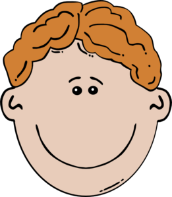 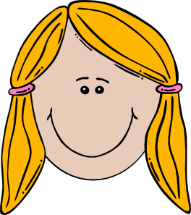 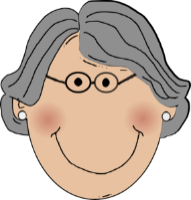 ¿Cómo es/son?
she has
they have
e.g. Es cara.
(It’s expensive)
1
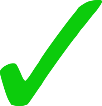 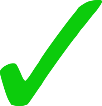 2
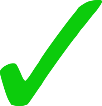 3
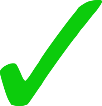 4
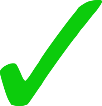 5
6
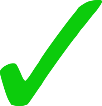 7
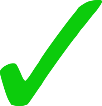 8
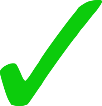 [Speaker Notes: Timing: 5 minutes

Aim: listening activity pairing up ‘tiene’ with ‘tienen’, and practice with adjective agreements

Procedure:
1. Students copy out the grid. They will need to tick the correct column depending on whether they hear ‘tiene’ or ‘tienen’
2. The teacher clicks the number button to play the short phrase. The adjective is beeped out.
3. The answers are shown by clicking one after another
4. After showing the answer to number 8, the teacher asks students to write a possible adjective that could fill in the bleep in the recording, ensuring that the adjective agrees with the noun. The teacher can then listen to various answers from students and ask them for the meaning in English. One possible answer is given for number one, but there are no other answers on this slide.


Transcript:
Tiene una camisa. Es [beep] 
Tienen unas películas. Son [beep]
Tiene una bolsa. Es [beep]
Tiene unos zapatos. Son [beep]
Tienen unas cosas. Son [beep]
Tienen una tía. Es [beep]
Tiene unos amigos. Son [beep]
Tienen una familia. Es [beep]]
Persona A
escribir / hablar / escuchar
escribir / hablar /escuchar
She has a grandma.  She is cheerful

She has work.  It is important. 

She has some shoes.  They are expensive.  





They have three dogs.  They are strong.

They have a family.  It is big.

They have some films.  They are old.
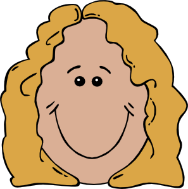 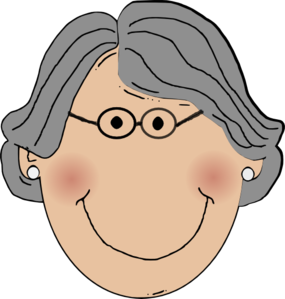 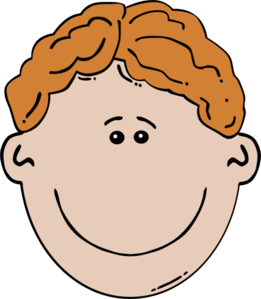 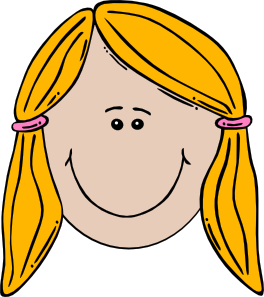 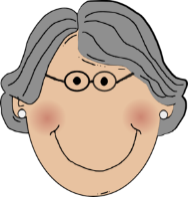 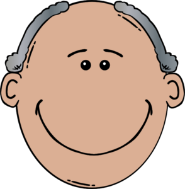 [Speaker Notes: Notes
This slide and the next one are the Person A and Person B sheets for the writing, speaking and listening activity, do not show these in class.
This is the Person A sheet

Timing: 10 minutes

Aim: writing, speaking and listening activity practising using ‘tiene’ and tienen’, this week’s vocabulary and adjective agreements.

Procedure:
The teacher gives different sheets to partner A and partner B.
Each partner must first write their own set of sentences in Spanish.  They then take it in turns to say a sentence to their partner who must listen to find out the information about the person/s being described and write the details under the correct picture in English.  Students need to listen carefully for tiene/tienen to determine a) who is being described, then listen to the details to determine b) the exact description.
At the end of the activity partners compare their answers to the original sentences to see if the have understood the information correctly.]
Persona B
escribir / hablar / escuchar
escribir / hablar /escuchar
They have a cousin.  She is nice.

They have two cats.  They are small.

They have some things.  They are interesting.




She has a brother.  He is active.

She has some shoes.  They are pretty.

She has an island.  It is beautiful.
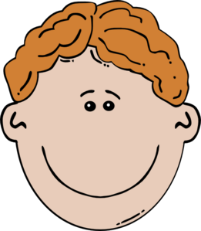 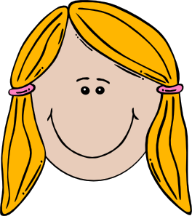 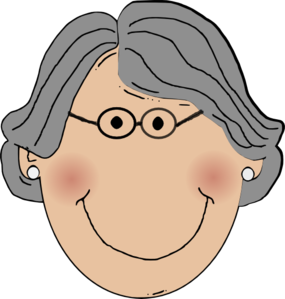 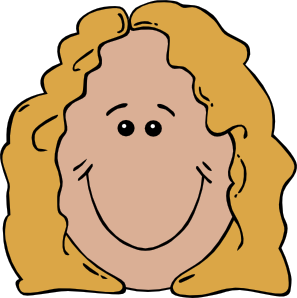 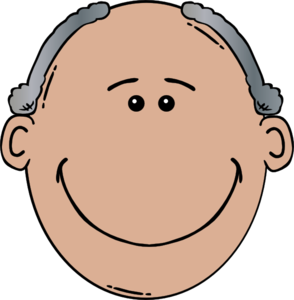 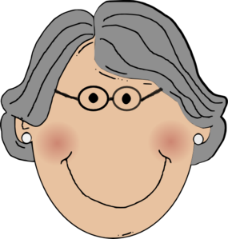 [Speaker Notes: Note:
This is partner B’s sheet, do not show this on the screen in class.]
escribir / hablar / escuchar
escribir / hablar /escuchar
Persona B
Persona A
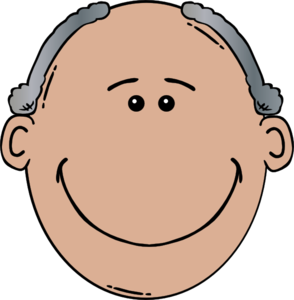 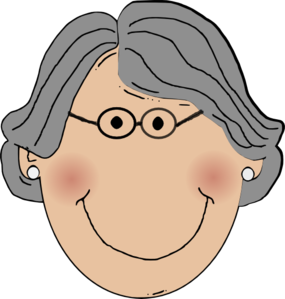 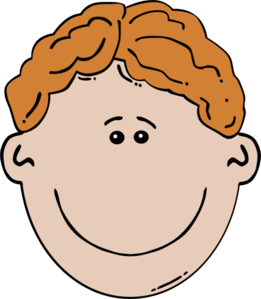 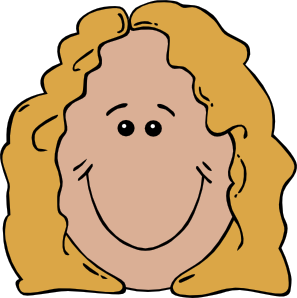 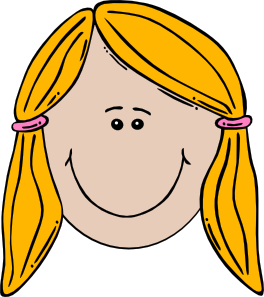 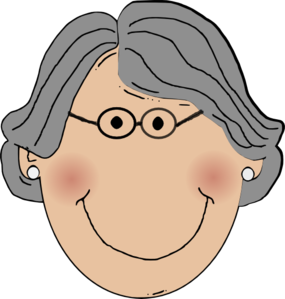 They have a cousin.  She is nice.

They have two cats.  They are small.

They have some things.  They are interesting.
She has a grandma.  She is cheerful.

She has work. It is important.

She has some shoes.  They are expensive.
She has a brother.  He is active.

She has some shoes.  They are pretty

She has an island.  It is beautiful.
They have three dogs.  They are strong.

They have a family.  It is big.

They have some films.  They are old.
[Speaker Notes: Answer slide for writing, speaking and listening activity

Procedure
1. Teachers can display this slide to allow students to check if their understanding in English was correct. All the answers are revealed at once. If desired, teachers could go through the answers with students first before showing this slide in class.]
Persona B
Persona A
escribir / hablar / escuchar
escribir / hablar /escuchar
She has a grandma.  She is cheerful.
Tiene una abuela.  Es alegre.
She has work.  It is important. 
Tiene trabajo.  Es importante.
She has some shoes.  They are expensive.  
Tiene unos zapatos.  Son caros.



They have three dogs.  They are strong.
Tienen tres perros.  Son fuertes.
They have a family.  It is big.
Tienen una familia  Es grande.
They have some films.  They are old.
Tienen unas películas.  Son antiguas.
They have an cousin.  She is nice.
Tienen una prima.  Es simpática.
They have two cats.  They are small.
Tienen dos gatos.  Son pequeños.
They have some things.  They are interesting. Tienen unas cosas.  Son interesantes.



She has a brother.  He is active.
Tiene un hermano.  Es activo.
She has some shoes.  They are pretty.
Tiene unos zapatos.  Son bonitas.
She has an island.  It is beautiful.
Tiene una isla.  Es hermosa.
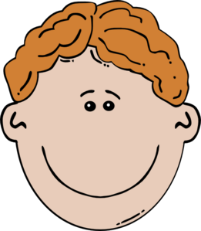 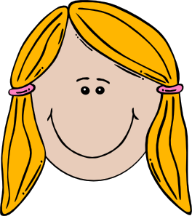 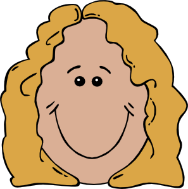 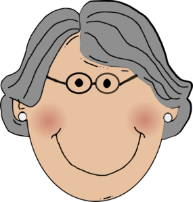 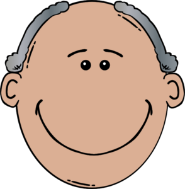 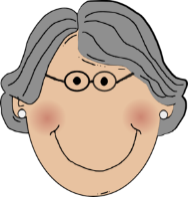 [Speaker Notes: Second answer slide for the writing, speaking and listening activity

Procedure
1. Teachers can display this slide to allow students to check if their original Spanish was correct, as the final bringing together of this activity. Teachers can highlight key aspects such as adjective agreements once again here.]
We have a grandma. She’s quite kind.

They have two cousins. They’re famous.

He has an job. It’s very interesting.

I have some products. They’re important.

She has a family. It’s small.

The family has an aunt. She’s rich.

The islands have some views. They’re beautiful.
escribir
escribir
Tenemos una abuela. Es bastante simpática.
Tienen dos primos. Son famosos.
Tiene un trabajo. Es muy interesante.
Tengo unos productos. Son importantes.
Tiene una familia. Es pequeña.
La familia tiene una tía. Es rica.
Las islas tienen unas vistas. Son hermosas.
[Speaker Notes: Timing: 10 minutes

Aim: to practise writing the different forms of ‘tener’ learned this week (tengo/tiene/tenemos /tienen) and adjective agreements.

Procedure:
Students need to translate the sentences into Spanish. Teachers should ask students to focus on using the correct form of ‘tener’ and remind them to check adjective agreements in each sentence.
Teacher clicks to show the correct sentences one after another.

Notes
This activity presents a challenge in terms of accuracy of verb and adjective agreement.  This will allow the teacher to gauge the students’ competency with these grammatical features.
Numbers 6 & 7 may lead to some discussion.  This presents an opportunity to clarify and exemplify the meanings of tiene / tienen as has/have i.e not he/she/it has & they have.]
Gaming Grammar
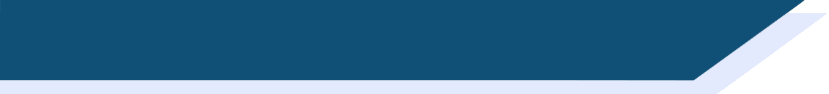 Gaming Grammar
Gaming Grammar mini-game  Adjective: number in the ‘Adjective agreement’ menu practices aspects of this week’s lessons.
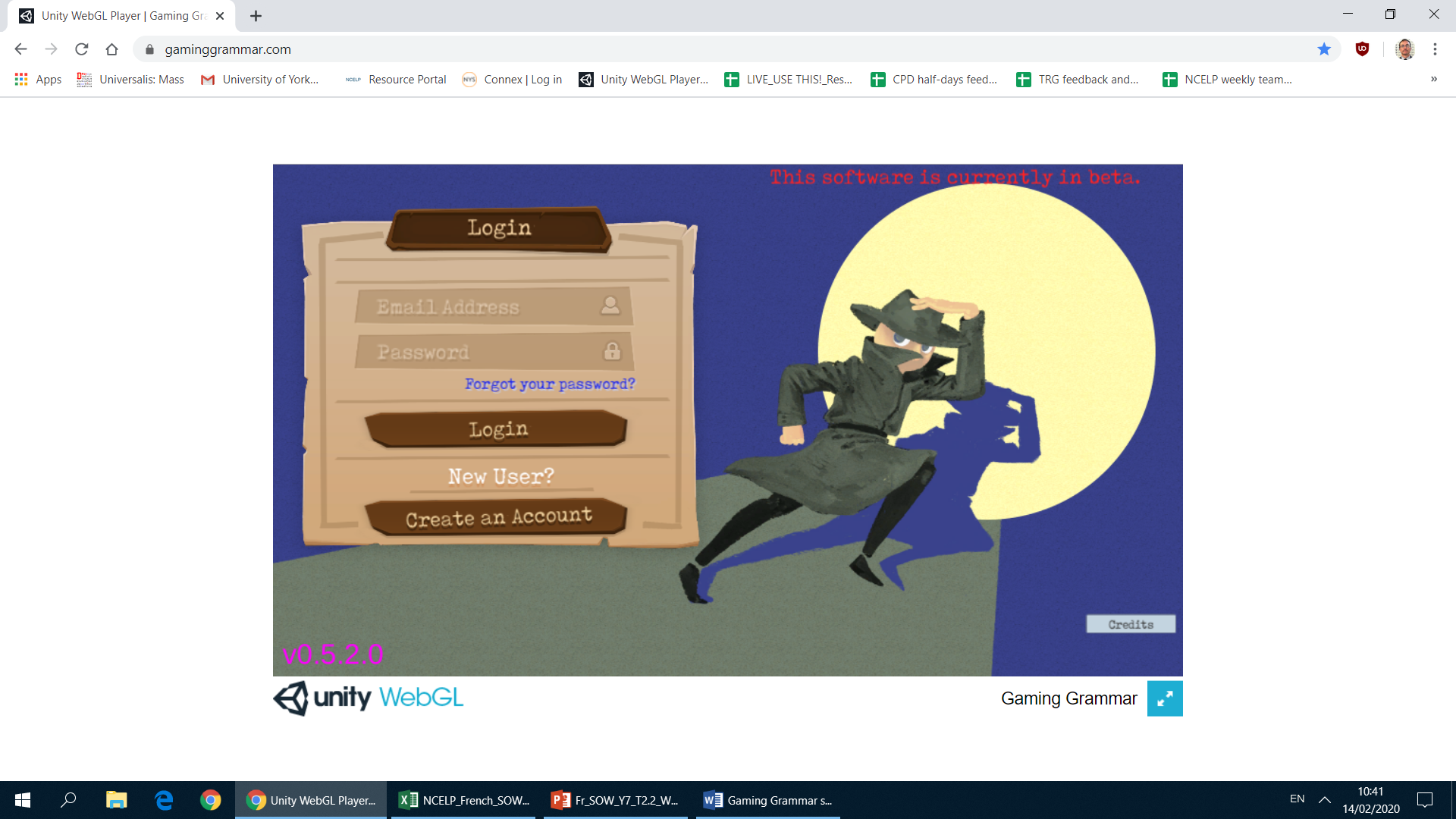 [Speaker Notes: This slide links to Gaming Grammar login screen. The appropriate mission can then be selected from the menu page.
Students will progress through the game at their own rate; teachers should use the teacher interface to check progress. This will help to inform future lesson planning.]
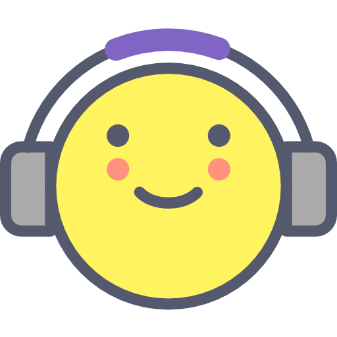 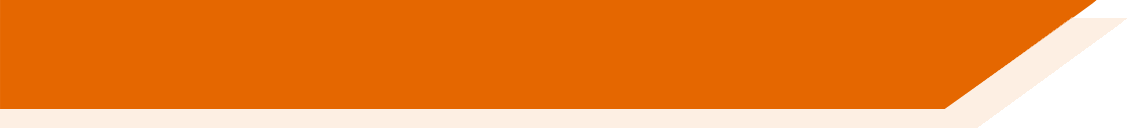 Deberes
Vocabulary Learning Homework (Term 2.1, Week 3)
Audio file
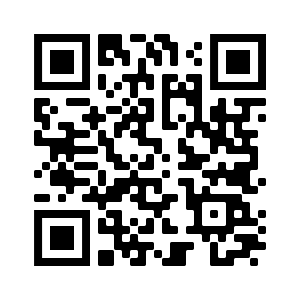 Audio file QR code:
Student worksheet
Quizlet link
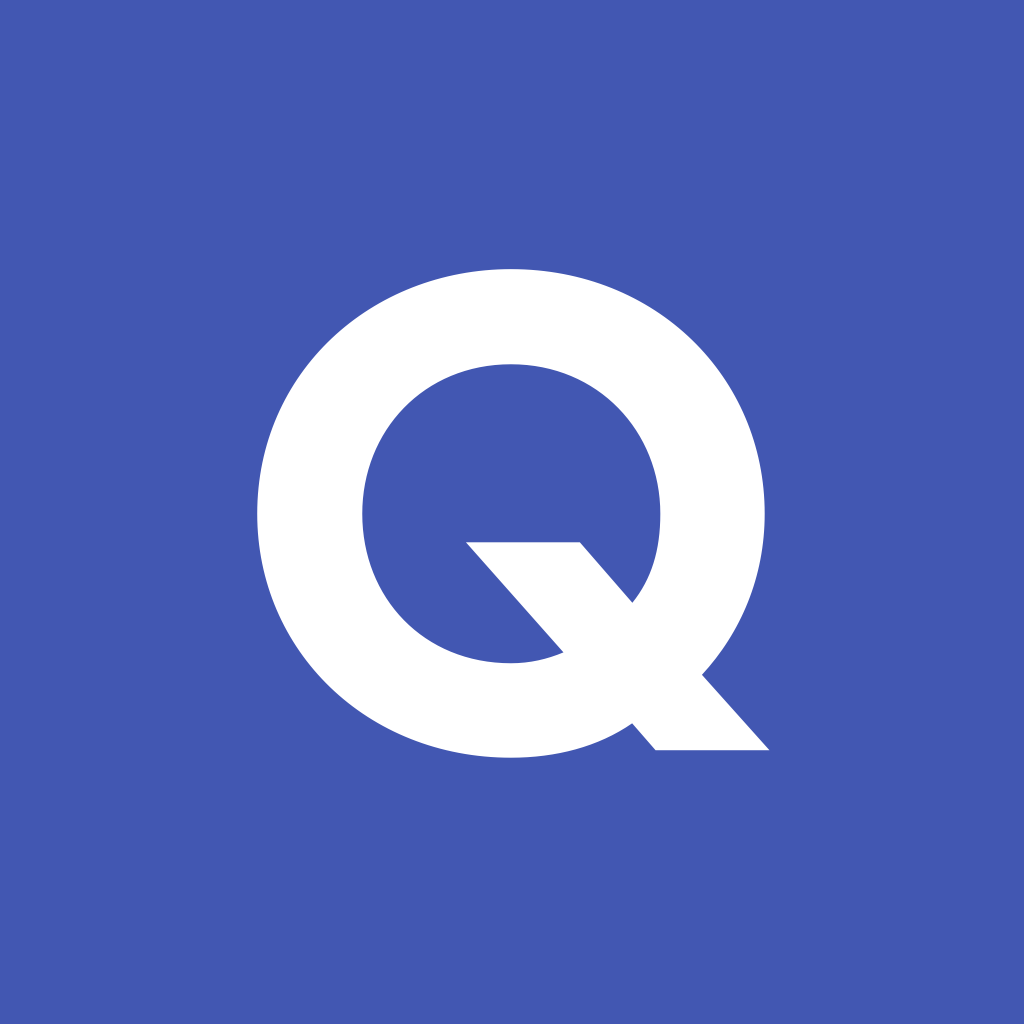 In addition, revisit:	Term 1.2 Week 7
			Term 1.2 Week 2